State Taxation of Partnerships – Status Report and Next Steps
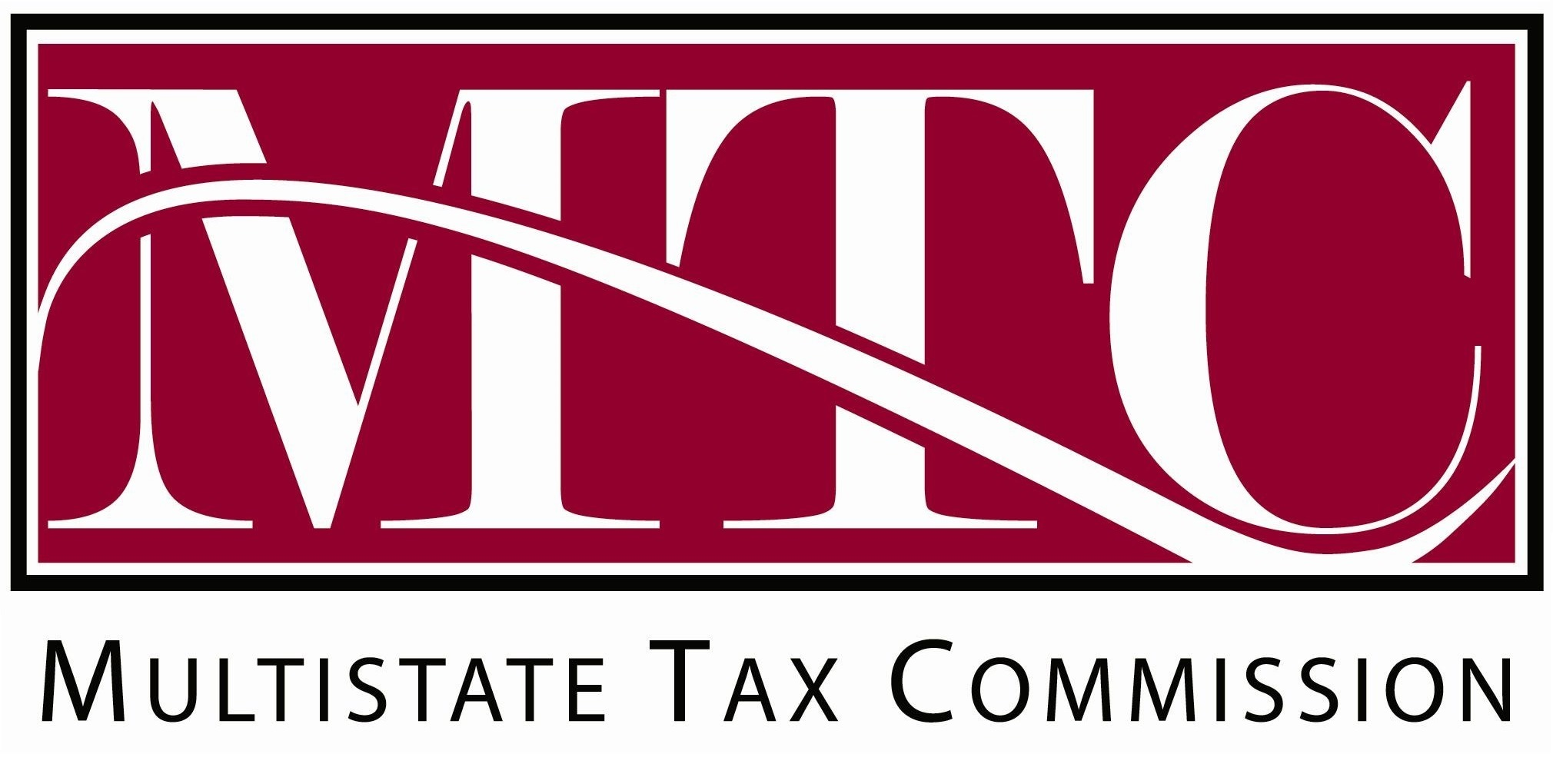 March 20, 2024
1
[Speaker Notes: LAURIE
For the last two years, the partnership work group has been holding monthly meetings which are now held on the third Wednesday of each month.  
The meeting we would be having tomorrow is cancelled and we will discuss the plan for upcoming meetings shortly.]
Background & Training
Identify Potential Issues & Relationships
Issue Outline
Expanding Project Page
White Papers & Draft Models
Select Issue & Develop Practices or Position
General Work Group Process
Litigation & Legislation
Agree on a Set of Practices & Positions
Proposed Drafts & Other Guidance
REPEAT or PROCEED
COMMISSION APPROVAL
UNIFORMITY COMMITTEE APPROVAL
EXECUTIVE COMMITTEE PUBLIC HEARING
WORK GROUP APPROVAL
2
[Speaker Notes: LAURIE
And finally, as part of the process, we want to capture general information and make it as usable as we possibly can.
So MTC staff have also been working on the web page for the project to make it more accessible to allow the continual updating and posting of information that we know is going to happen over time as we continue the work. 
I’m going to turn it over to Chris to talk more about the web page.]
Work To date
Issue Outline
Comprehensive list of the state tax issues raised by the pass-through tax system that states must address including:
Nexus
Tax base .
Sourcing
Administrative
Etc.
Sourcing of Income fromInvestment Partnerships
White Paper and Draft Model – 
If the partnership meets the definition of an investment partnership,
Then nonresident partners not involved in the partnership activities would source that partnership’s income by looking through to the underlying assets and activities.
Sourcing of Guaranteed Payments for Services
White Paper and Draft Model –
Guaranteed payments for services are sourced in the same way as distributive share.
A credit for tax paid is provided if a resident is subject to tax in another state on the basis of where services are performed.
3
Work To date
Issue Outline
Comprehensive list of the state tax issues raised by the pass-through tax system that states must address including:
Nexus
Tax base .
Sourcing
Administrative
Etc.
Sourcing of Income fromInvestment Partnerships
White Paper and Draft Model – 
If the partnership meets the definition of an investment partnership,
Then nonresident partners not involved in the partnership activities would source that partnership’s income by looking through to the underlying assets and activities.
Sourcing of Guaranteed Payments for Services
White Paper and Draft Model –
Guaranteed payments for services are sourced in the same way as distributive share.
A credit for tax paid is provided if a resident is subject to tax in another state on the basis of where services are performed.
4
Work To date
Issue Outline
Comprehensive list of the state tax issues raised by the pass-through tax system that states must address including:
Nexus
Tax base .
Sourcing
Administrative
Etc.
Sourcing of Income fromInvestment Partnerships
White Paper and Draft Model – 
If the partnership meets the definition of an investment partnership,
Then nonresident partners not involved in the partnership activities would source that partnership’s income by looking through to the underlying assets and activities.
Sourcing of Guaranteed Payments for Services
White Paper and Draft Model –
Guaranteed payments for services are sourced in the same way as distributive share.
A credit for tax paid is provided if a resident is subject to tax in another state on the basis of where services are performed.
5
Overview of State Tax Guidance on 
Sourcing in Tiered Partnership Structures
We researched to see what states have done to address the sourcing of partnership income in tiered structures generally.
We looked in state tax statutes, regulations, guidance, tax form instructions, and case law.
We compiled this research into a draft document containing examples of state tax sourcing rules, pass-through entity tax rules, and withholding/composite return tax rules relevant to tiered partnerships. 
If we have missed anything in our research, please contact Jenn Stosberg at jstosberg@mtc.gov 
 *Our research should not be relied on as tax advice. For specific questions, please contact your
 state department of revenue and/or tax advisor.
6
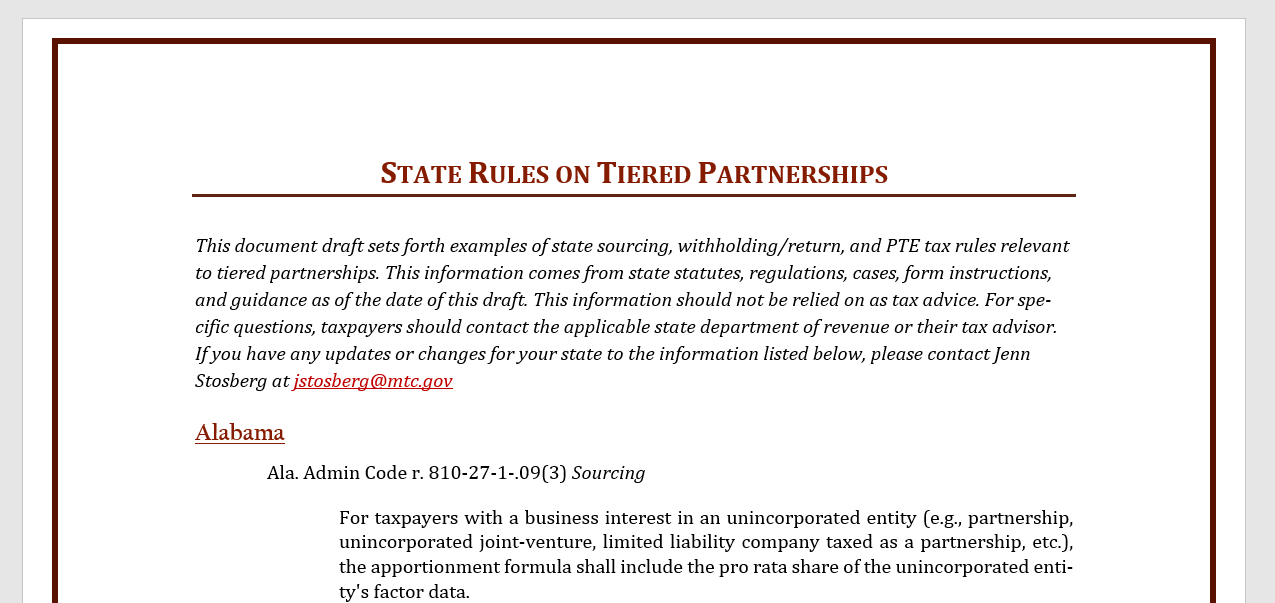 7
Thinking about next steps
Reviewing the research to determine if there are consistencies in state tax treatment.

For this, it’s necessary to first agree on consistent terminology.
8
Context for State Partnership Sourcing Rules
General State Entity Laws
9
Context for State Partnership Sourcing Rules
IRC & Subchapter K
General State Entity Laws
10
Context for State Partnership Sourcing Rules
11
Context for State Partnership Sourcing Rules
General State Income Tax
12
Context for State Partnership Sourcing Rules
State Corporate Income Tax
General State Income Tax
13
Context for State Partnership Sourcing Rules
14
Categories of Terms & Concepts
15
State Entity Laws (ULC Models)
General state laws recognize and govern different types of partnership entities—creating rights and duties of partnerships and partners. These laws may also set out important terms that may apply in the context of taxation.
16
State Entity Laws (ULC Models)
General state laws recognize and govern different types of partnership entities—creating rights and duties of partnerships and partners. These laws may also set out important terms that may apply in the context of taxation.
Entity
General partnership
Limited partnership
Limited liability partnership
Limited liability company
General partner
Limited partner
Member
Managing member
Partnership Agreement
Partnership property
Agent of the partnership
Statement of authority
Liability of partners 
Transferrable interest
Transfer
Dissociation
Dissolution
Jurisdiction of formation
Interest exchange
17
Internal Revenue Code & Subchapter K
If states conform to the IRC, they will either need to conform to the way critical terms are used in the IRC and related rules or clearly distinguish the state use of the terms. Important terms are found both in the substantive rules and in Subchapter K.
18
Internal Revenue Code & Subchapter K
If states conform to the IRC, they will either need to conform to the way critical terms are used in the IRC and related rules or clearly distinguish the state use of the terms. Important terms are found both in the substantive rules and in Subchapter K.
Partnership
Partner
Indirect partner
Trade or business
At-risk
Active
Passive
Activity
Aggregation
Material participant
Distributive share
Guaranteed payment
Contribution
Liquidating distribution
Profits interest
Partnership interest received in exchange for services
Hot assets
Allocation *
Tiered structure
Upper-tier partnership
Lower-tier partnership
Partnership items
Character of items
Deductions not allowed partnership (703(a)(2))
Substantial Economic Effect
Inside basis
Outside basis
Partner capital account
Built-in gain (loss)
Partnership interest
Contribution
Distribution
19
State Business Tax Principles
The application of certain state tax principles—especially nexus and sourcing—in the context of a pass-through tax system is complex and the terms when applied may need to be further defined or explained in order to make their specific application clear. In addition—this is where the entity and aggregate theories of partnerships may need to be considered and addressed.
20
State Business Tax Principles
The application of certain state tax principles—especially nexus and sourcing—in the context of a pass-through tax system is complex and the terms when applied may need to be further defined or explained in order to make their specific application clear. In addition—this is where the entity and aggregate theories of partnerships may need to be considered and addressed.
Entity theory
Aggregate theory
Jurisdiction – entity and partner
Nexus – entity and partner
Doing business
Attribution
Unitary business
Unitary asset
Apportionable (business) income
Non-apportionable (non-business) income
21
General State Income Tax Terms & Concepts
There are a few terms or concepts that are primarily based in the general state income tax rules or systems which may be especially important in the context of partnership taxation.
22
General State Income Tax Terms & Concepts
There are a few terms or concepts that are primarily based in the general state income tax rules or systems which may be especially important in the context of partnership taxation.
Imposition of tax
General conformity to IRC
Authority to require information reporting
Authority to require withholding
Authority to audit
23
State Corporate Income Tax
State rules for the sourcing of partnership income for corporate partners are typically found in the general rules applying income tax to corporations. It is from these rules that some important terms and concepts are derived.
24
State Corporate Income Tax
State rules for the sourcing of partnership income for corporate partners are typically found in the general rules applying income tax to corporations. It is from these rules that some important terms and concepts are derived.
Affiliation or related entities
Separate filing
Combined filing
Joyce
Finnigan
Intercompany transactions
Blended apportionment
25
State Individual Income Tax
Like the rules for corporate partners, the rules for individual partners and the related treatment of partnership income are often contained in the general state income tax rules for individuals.
26
State Individual Income Tax
Like the rules for corporate partners, the rules for individual partners and the related treatment of partnership income are often contained in the general state income tax rules for individuals.
Individual
Taxable trust
Taxable estate
Proprietorship
Resident
Nonresident
Credit for taxes paid
27
General Consistencies
Apportioning business income – whether earned by a corporation, partnership, or proprietorship.
Apportioning partnership business income using the factors of the entity.
Using “blended” apportionment in certain situations – adding together the income and factors of tiered partnerships or corporate partners.
28
Thinking about next steps
Reviewing the research to determine if there are un-addressed issues.

For this, it’s necessary to review the essentials of the partnership tax system.
29
Essentials of Partnership Taxation
Diversity of Partners – Partners can be individuals, corporations, trusts, governments, or other pass-throughs.
30
Essentials of Partnership Taxation
Diversity of Partners – Partners can be individuals, corporations, trusts, governments, or other pass-throughs.
Unlimited Number of Partners & Tiers – There is no limit on the number of partners or tiers partnership structures can have.
31
Essentials of Partnership Taxation
Diversity of Partners – Partners can be individuals, corporations, trusts, governments, or other pass-throughs.
Unlimited Number of Partners & Tiers – There is no limit on the number of partners or tiers partnership structures can have.
Different Roles of Partners – Partners can be active or passive—regardless of their share of the partnership capital or income.
32
Essentials of Partnership Taxation
Diversity of Partners – Partners can be individuals, corporations, trusts, governments, or other pass-throughs.
Unlimited Number of Partners & Tiers – There is no limit on the number of partners or tiers partnership structures can have.
Different Roles of Partners – Partners can be active or passive—regardless of their share of the partnership capital or income. 
Two Kinds of Partner Interests – Partners can hold capital interests or profits interests (or both).
33
Essentials of Partnership TaxationTax
Nonrecognition of Contributions & Distributions – Partners do not pay tax on cash or assets contributed to or distributed from the partnership (with certain basic limitations).
34
Essentials of Partnership TaxationTax
Nonrecognition of Contributions & Distributions – Partners do not pay tax on cash or assets contributed to or distributed from the partnership (with certain basic limitations). 
Taxable Distributive Share – Partners are taxed on distributive share of items of partnership income, expense, gain, and loss, regardless of any distributions.
35
Essentials of Partnership TaxationTax
Nonrecognition of Contributions & Distributions – Partners do not pay tax on cash or assets contributed to or distributed from the partnership (with certain basic limitations). 
Taxable Distributive Share – Partners are taxed on distributive share of items of partnership income, expense, gain, and loss, regardless of any distributions.
Tax Items Retain Character – Partnership items retain their substantive tax character as they flow to the partners.
36
Essentials of Partnership TaxationTax
Nonrecognition of Contributions & Distributions – Partners do not pay tax on cash or assets contributed to or distributed from the partnership (with certain basic limitations). 
Taxable Distributive Share – Partners are taxed on distributive share of items of partnership income, expense, gain, and loss, regardless of any distributions.
Tax Items Retain Character – Partnership items retain their substantive tax character as they flow to the partners. 
Special Allocations – Partners can agree to share partnership items in any amounts—so long as the agreement has substantial economic effect.
37
Essentials of Partnership Taxation
Offsetting Income & Expense/Loss –Whether partners may offset income and expense/loss from different sources is generally governed by IRC §§ 162, 465 & 469.
38
Essentials of Partnership Taxation
Offsetting Income & Expense/Loss –Whether partners may offset income and expense/loss from different sources is generally governed by IRC §§ 162, 465 & 469.
Anti-Abuse Rules –There are a number of limitations and other anti-abuse rules that are essential to the partnership tax system.
39
Essentials of Partnership Taxation
Offsetting Income & Expense/Loss –Whether partners may offset income and expense/loss from different sources is generally governed by IRC §§ 162, 465 & 469.
Anti-Abuse Rules –There are a number of limitations and other anti-abuse rules that are essential to the partnership tax system.
Withholding –Both the federal government and the states have found withholding essential to enforcement of tax on partnership income.
40
Thinking about next steps
Reviewing the research to determine if there are un-addressed issues.

For this, it’s also necessary to use examples to illustrate the issues.
41
Example 1:
Partnership 1 is doing business entirely in State A which imposes an income tax.
P1
State A (Tax)
42
Example 1:
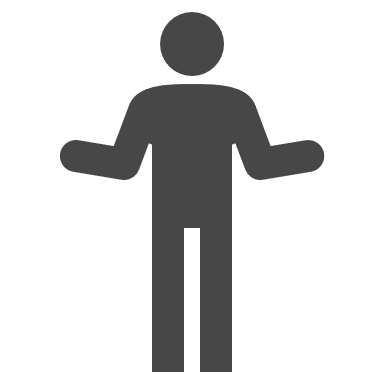 P1 has a partner – Smith – an individual in State C, which imposes no income tax.
State C (No Tax)
P1
State A (Tax)
43
Example 1:
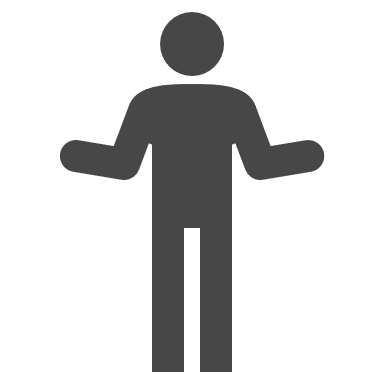 Smith contributes property in State C to P1.
Property has:
Basis of $1 million
FMV of $2 million
Real Prop
State C (No Tax)
contribution
P1
State A (Tax)
44
Example 1:
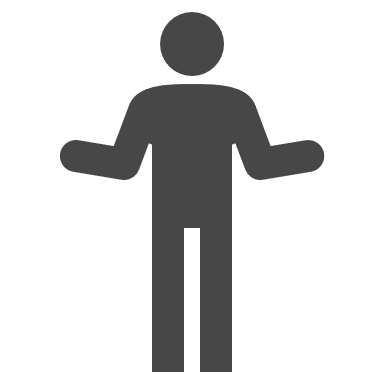 P1 later sells property to Corp.
Property has:
Basis of $1 million
FMV of $3 million
Corp.
sale
Real Prop
State C (No Tax)
P1
State A (Tax)
45
EXAMPLE 1:
Assume that under Subchapter K Smith is allocated:
100% of built-in gain = $1 million 
20% of the later gain of $1 million = $200,000.
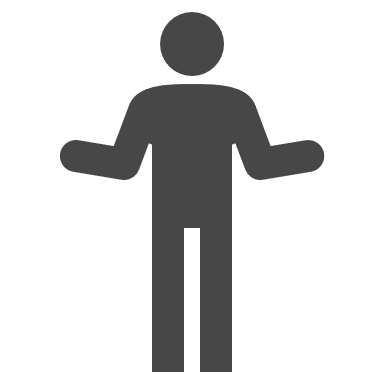 Corp.
Where should the gain(s) be sourced?
State C (No Tax)
P1
State A (Tax)
46
EXAMPLE 1:
Assume that under Subchapter K Smith is allocated:
100% of built-in gain = $1 million 
20% of the later gain of $1 million = $200,000.
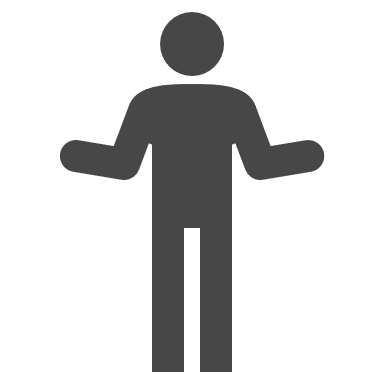 Corp.
Where should the gain(s) be sourced?
Possibilities –
As non-apportionable income of P1 – $1.2 M to State C.
State C (No Tax)
P1
State A (Tax)
47
EXAMPLE 1:
Assume that under Subchapter K Smith is allocated:
100% of built-in gain = $1 million 
20% of the later gain of $1 million = $200,000.
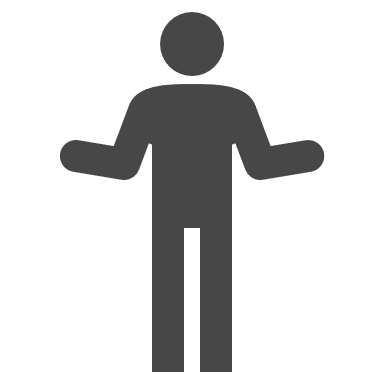 Corp.
Where should the gain(s) be sourced?
Possibilities –
As non-apportionable income of P1 – $1.2 M to State C.
As apportionable income of P1 – $1.2 M divided between States A & C.
State C (No Tax)
P1
State A (Tax)
48
EXAMPLE 1:
Assume that under Subchapter K Smith is allocated:
100% of built-in gain = $1 million 
20% of the later gain of $1 million = $200,000.
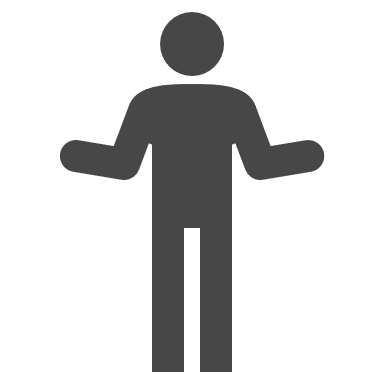 Corp.
Where should the gain(s) be sourced?
Possibilities –
As non-apportionable income of P1 – $1.2 M to State C.
As apportionable income of P1 – $1.2 M divided between States A & C.
Built-in gain to State C - $1 Mand later gain as either apportionable or non-apportionable income of P1.
State C (No Tax)
P1
State A (Tax)
49
Example 2:
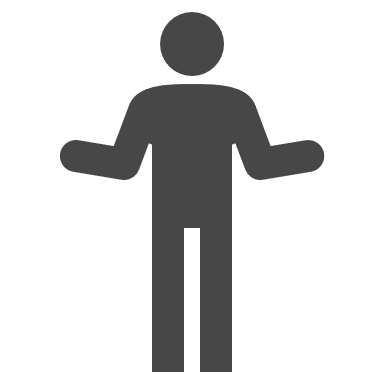 P1 has various partners – including Smith – an individual in State C.
State C
P1
State A
50
Example 2:
Multistate Corp.
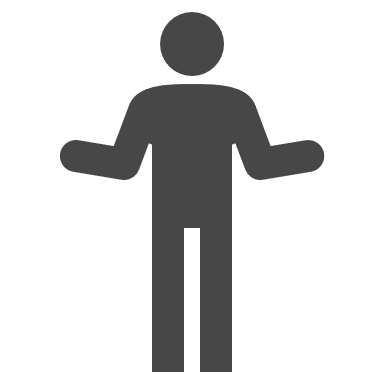 Multistate Subsidiary
But now assume that P1 is part of larger group of entities that are all engaged in related businesses and Smith holds both direct and indirect interests.
P3
State C
P2
State B
P1
State A
51
Example 2:
Multistate Corp.
Questions:
Should Smith source direct and indirect distributive share from P1 differently – using blended apportionment for the indirect share and using only P1’s factors for the direct share?
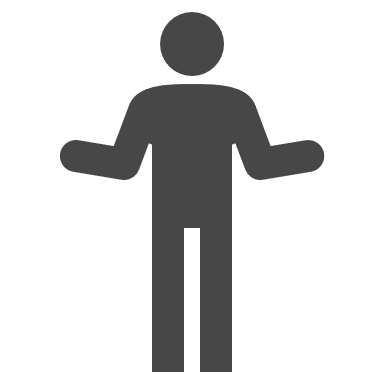 Multistate Subsidiary
P3
State C
P2
State B
P1
State A
52
Example 2:
Multistate Corp.
Questions:
If blended apportionment is to be used—how should Multistate Corp. blend the factors of P2 and P3 in apportioning the income from P1.
Does it matter if Multistate Corp. and Multistate Subsidiary file separate or combined returns?
Does it matter whether any of the entities are “unitary”?
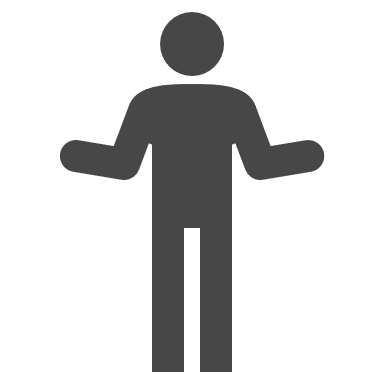 Multistate Subsidiary
P3
State C
P2
State B
P1
State A
53
Example 3:
Multistate Corp.
Same facts—but now assume that the entities in this structure engage in significant inter-company transactions.

How do these inter-company transactions affect sourcing?
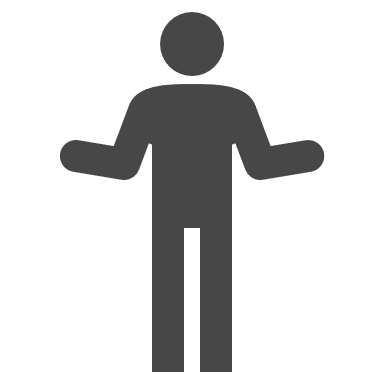 Multistate Subsidiary
P3
State C
P2
State B
P1
State A
54
Inevitable Questions:
To what degree should administrative simplicity effect the sourcing approach used?
Are there jurisdictional or nexus issues that may affect the extent to which states can use particular sourcing approaches?
Do states need anti-abuse provisions to address income-shifting in the partnership system?
55